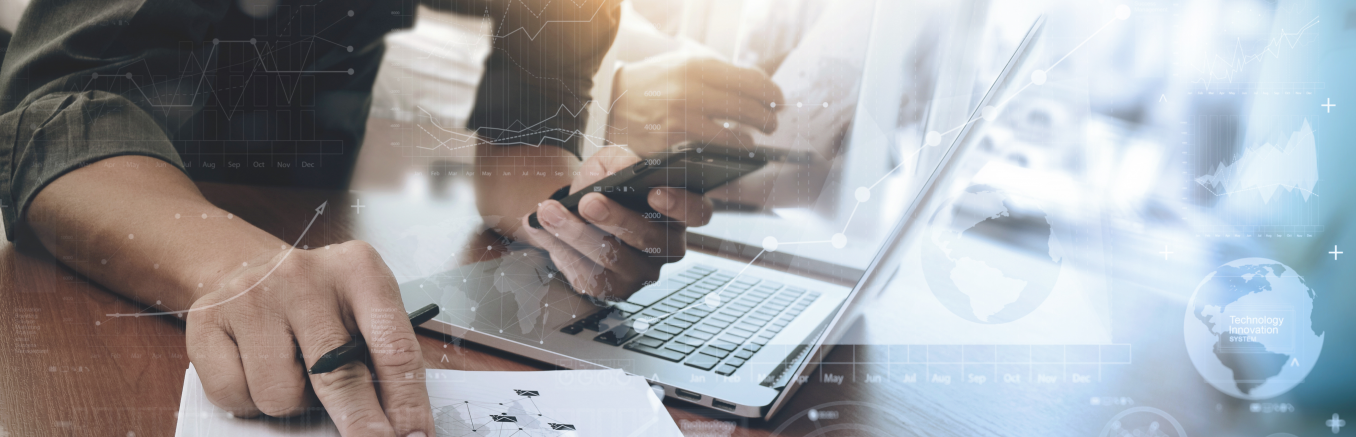 Transforming information 
into innovative solutions for professionals
EBP Presentatie
Nico Hemmer 
Sales Manager Benelux
EBP
EBP is dé marktplaats voor publieke opdrachten en bouwprojecten in de Benelux. 
Wij helpen onze klanten bij het vinden van overheidsopdrachten en private bouwprojecten met handige digitale, op maat gemaakte tools. 
Ook helpen wij onze klanten opdrachten te winnen met kennisservices zoals consultancy, opleidingen, events en media.

Internationale aanwezigheid
Mediaplatform in de bouwsector
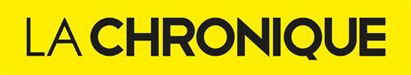 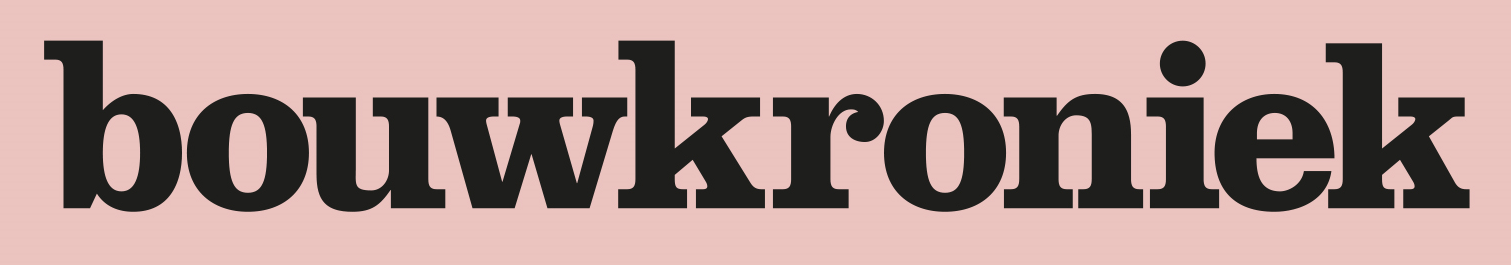 Enkele kerngetallen
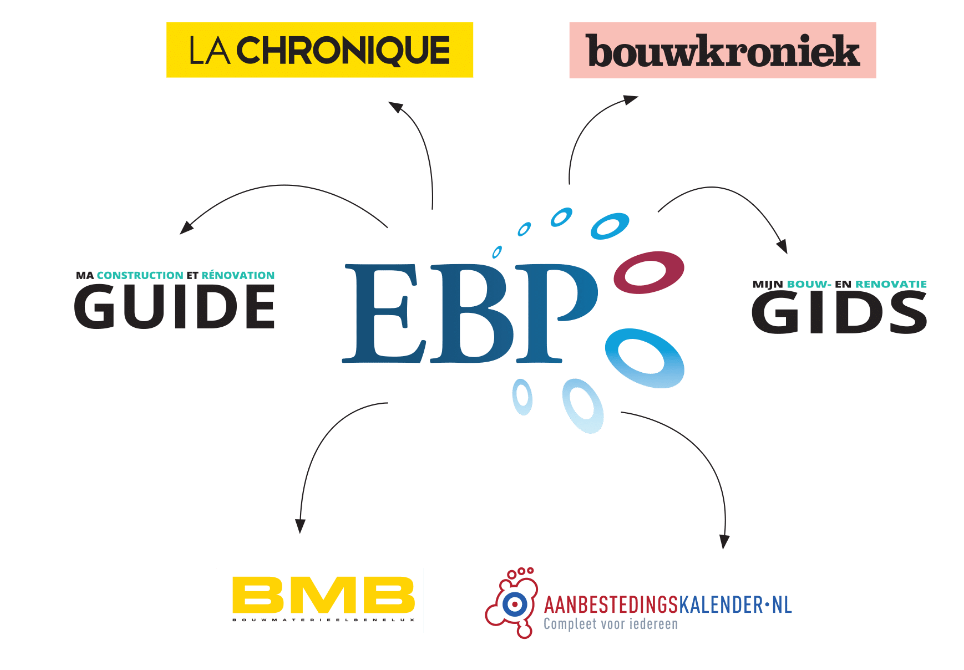 EBP bestaat meer dan 25 jaar
La Cronique meer dan 75 jaar
Bouwkroniek meer dan 100 jaar
Sinds 2015 onderdeel van
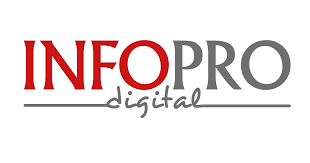 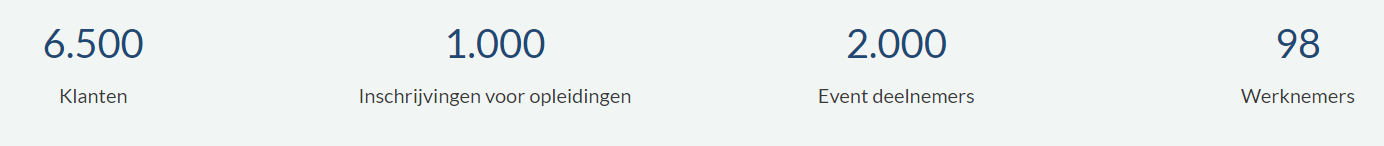 WHAT’S IN IT FOR YOU !
Opdrachten vinden
Opdrachten Winnen
Van klein naar groot
Van lokaal tot europees
Op de langere termijn
Berichten op maat - Dagelijks in uw mail
100% Garantie
Training op maat van beginnner tot expert
Events: zorgt voor verbinding tussen
Bijstaan met Raad en daad
Hou vinger aan de pols van uw concurrenten
Voorspel uw business potentieel
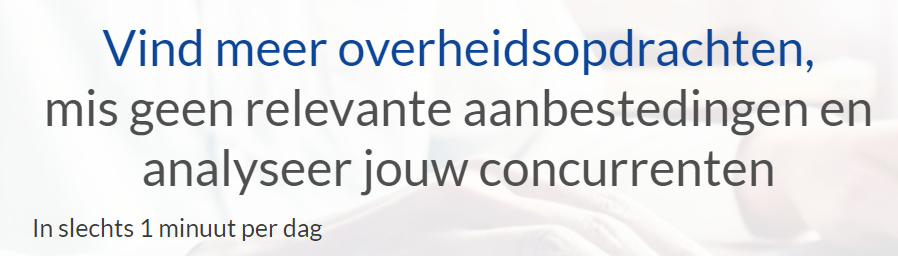 WHAT’S IN IT FOR YOU !
De inboxen
Bereikbaarheid
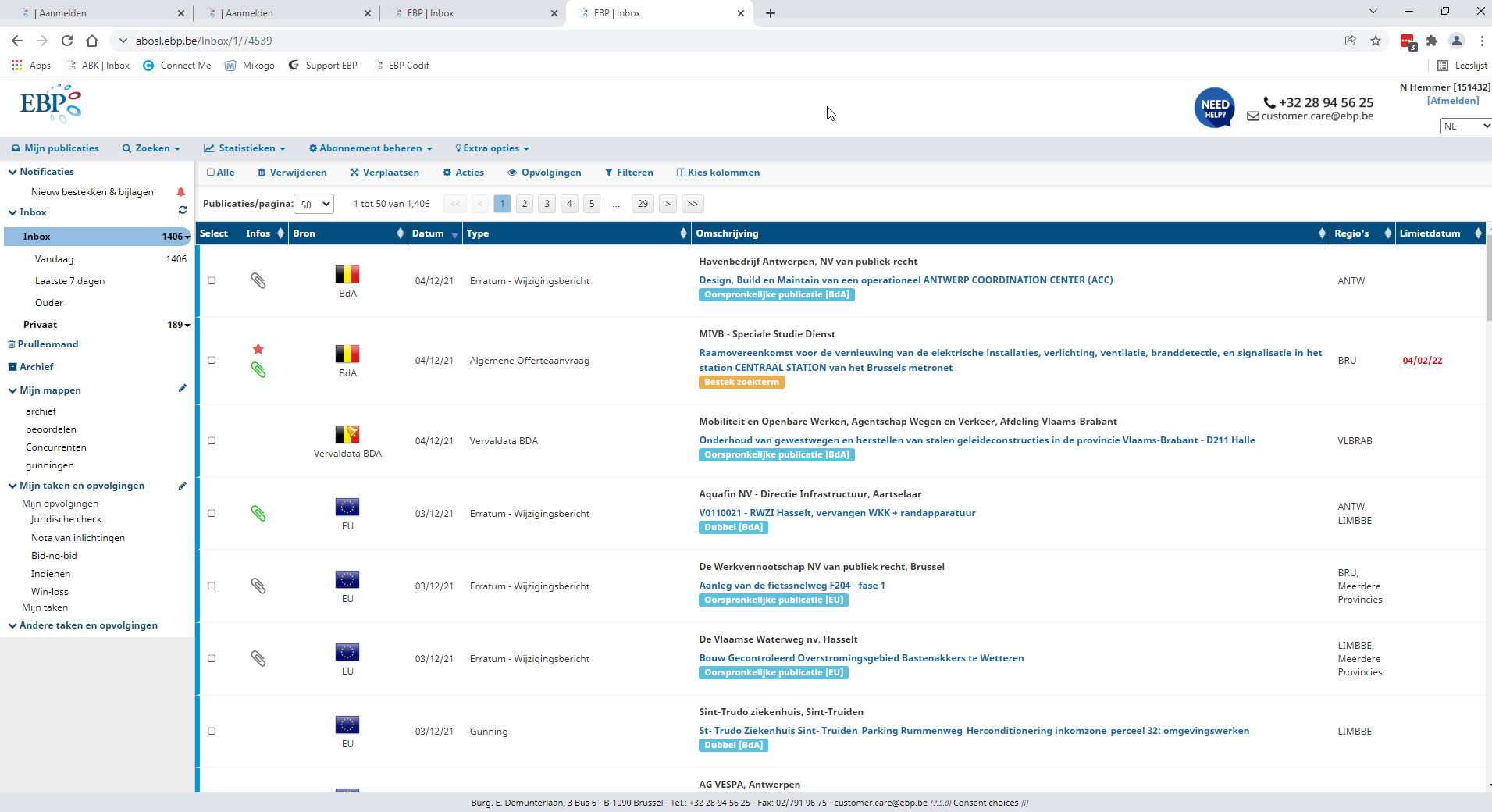 24/7
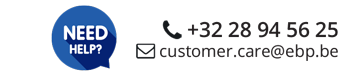 WHAT’S IN IT FOR YOU !
Zoeken in bestekken - Tijdswinst
Gemeenteraden
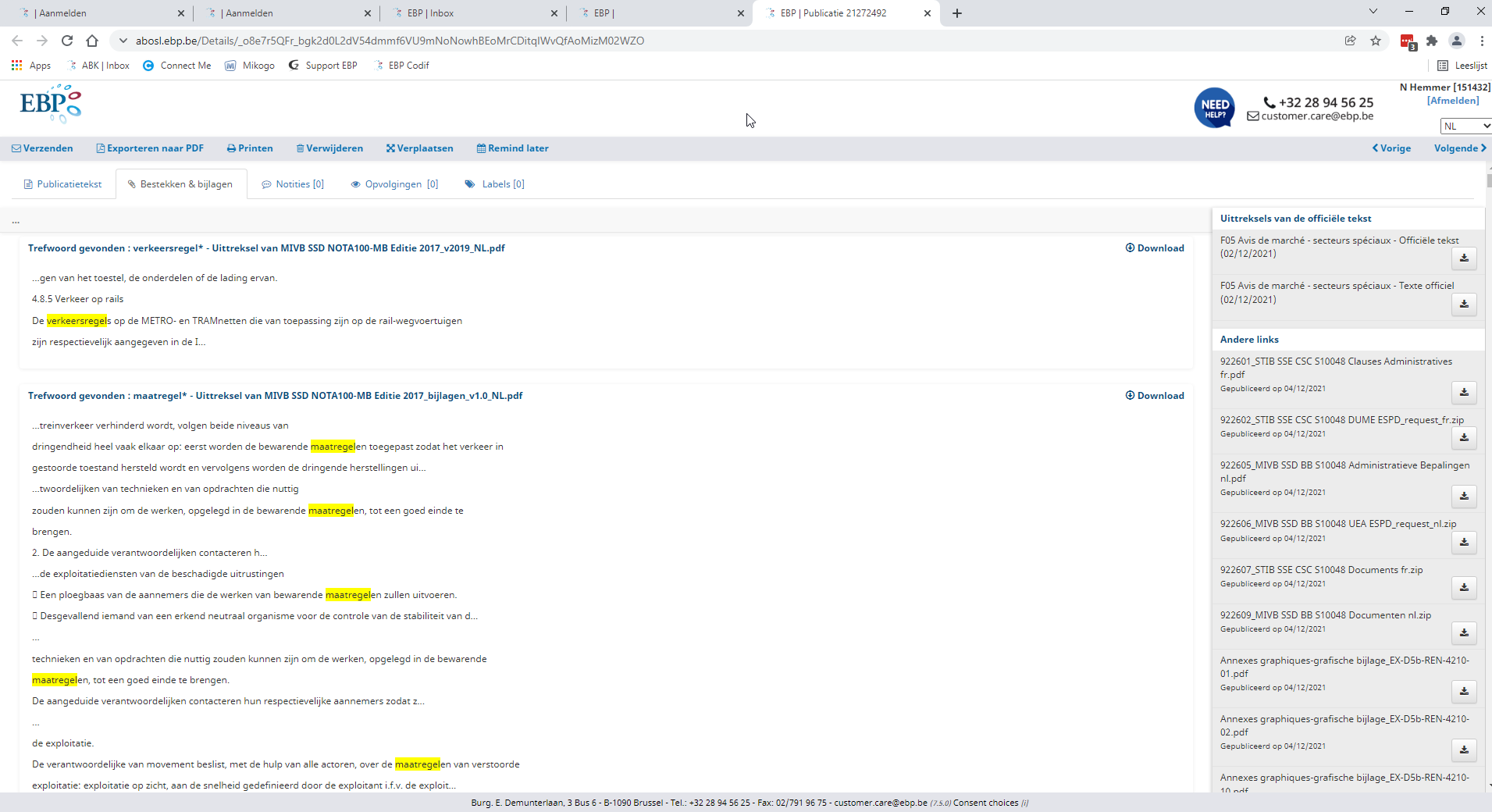 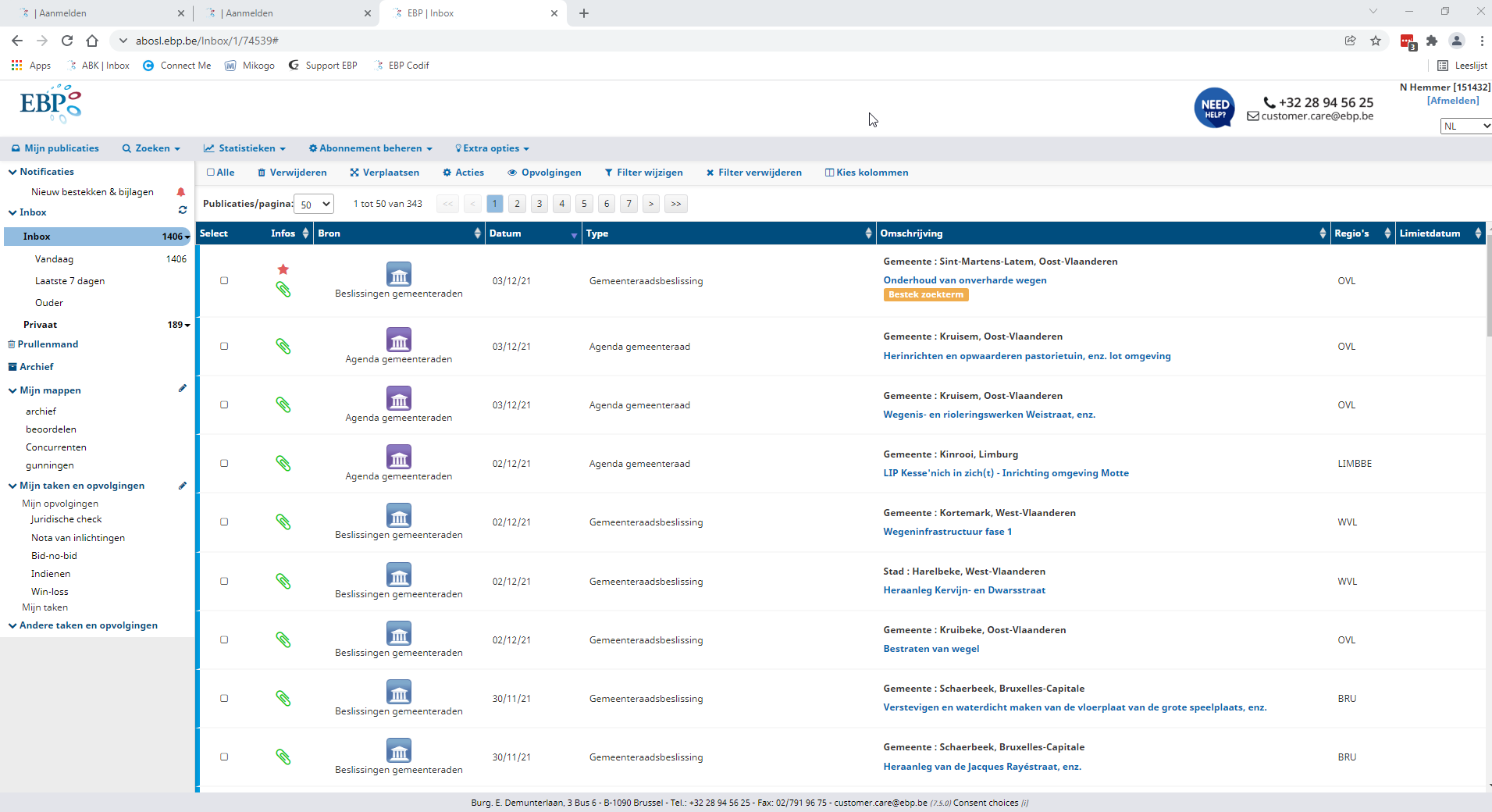 Wat zeggen onze klanten over ons ?
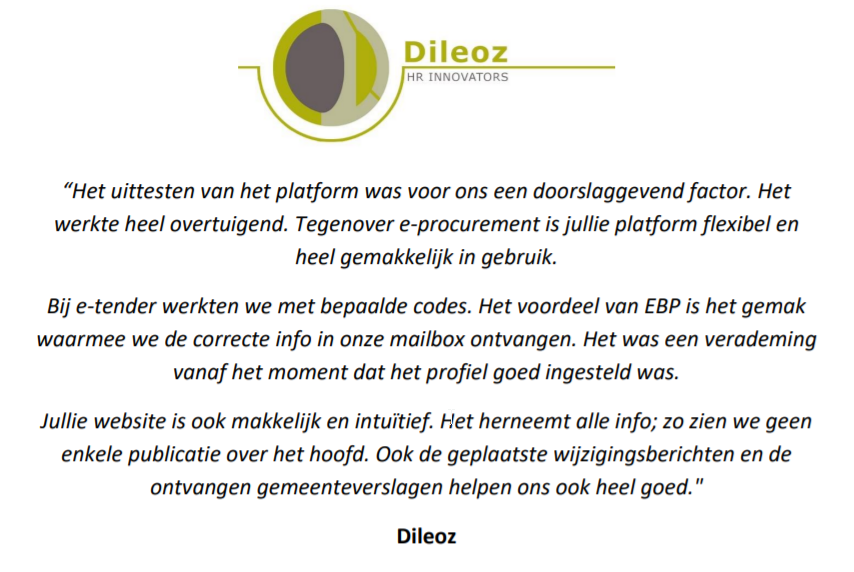 Wat zeggen onze klanten over ons ?
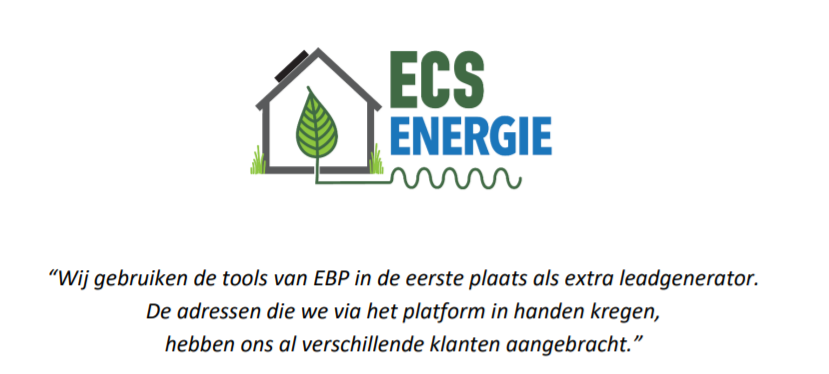 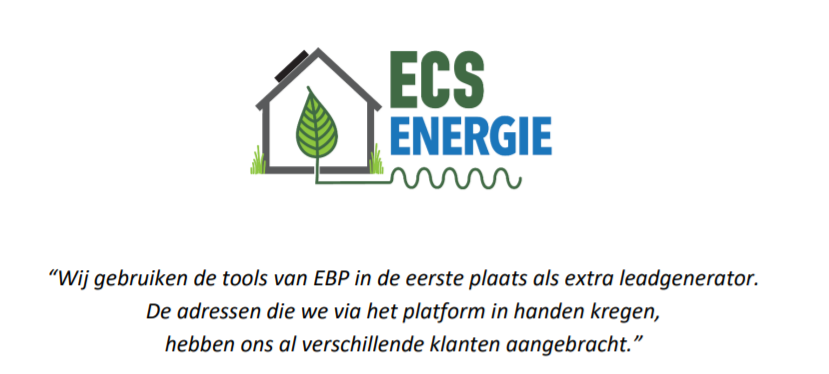 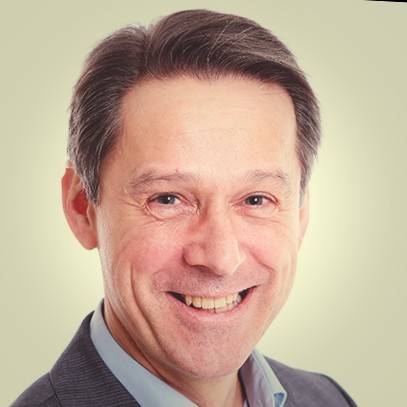 Hoe ons bereiken ?
Nico Hemmer – Sales Manager 
0031 6 3654 0804
02/894 56 26
02/420 68 60
www.ebp.be
Nico.hemmer@ebp.be
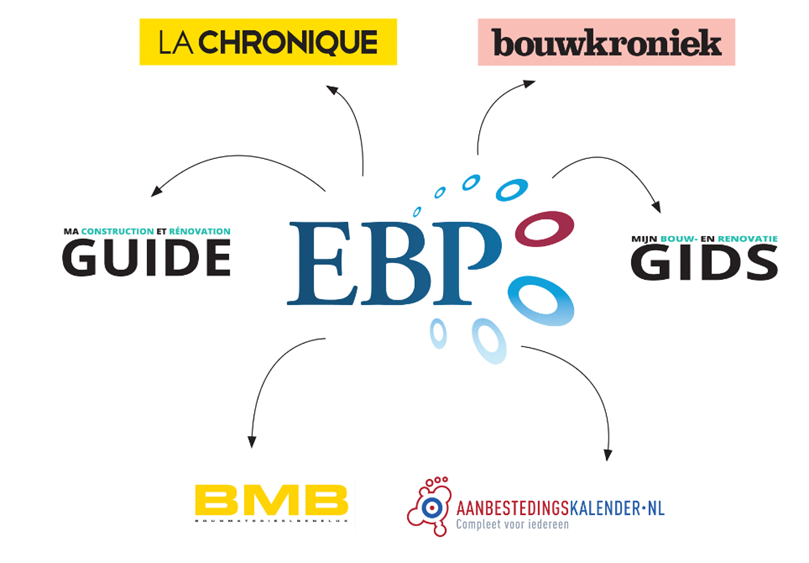